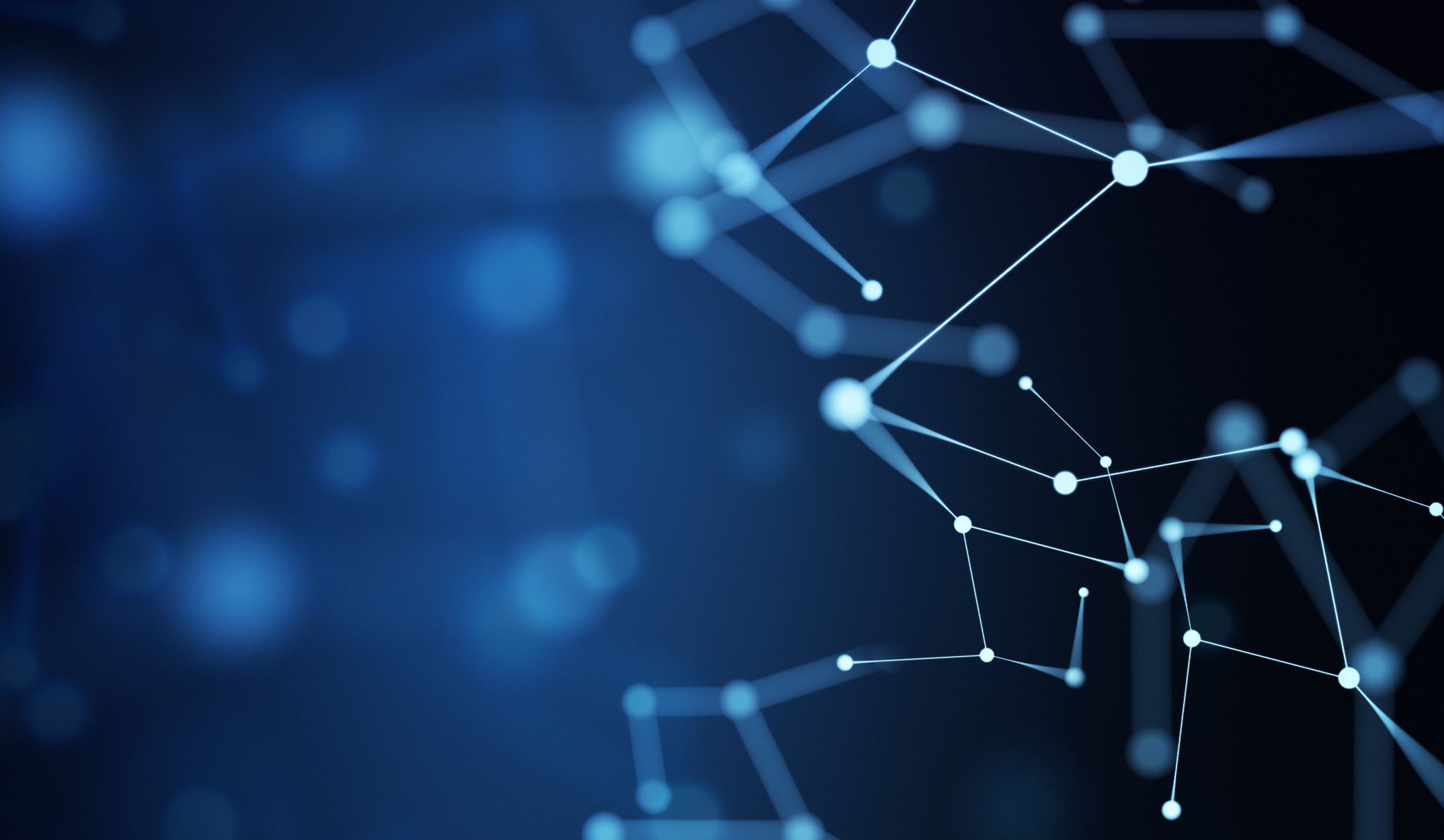 Rahoitusmarkki-naoikeusluento 10
Sijoittaja markkinatoimijana:
Oikeus- ja käyttäytymistaloustiede
Sijoittajan velvollisuudet
Sijoittajan velvollisuudet osana sijoittajansuojaa (Marja Luukkonen, luennot)
Rahoitusmarkkinaoikeus luento 10
2
Sijoittajan tiedonantovelvollisuus(Marja Luukkonen, luennot)
Rahoitusmarkkinaoikeus luento 10
3
Sijoittajan selonottovelvollisuus 1(Marja Luukkonen, luennot)
Rahoitusmarkkinaoikeus luento 10
4
Sijoittajan selonottovelvollisuus 2(Marja Luukkonen, luennot)
Rahoitusmarkkinaoikeus luento 10
5
Sijoittajan reklamaatiovelvollisuus (Marja Luukkonen, Luennot)
Rahoitusmarkkinaoikeus luento 10
6
Mitä sijoittajan pitää tietää 1(Marja Luukkonen, Luennot)
Rahoitusmarkkinaoikeus luento 10
7
Mitä sijoittajan pitää tietää ? 2/2: arviointiin vaikuttavat seikat(Marja Luukkonen, Luennot)
Rahoitusmarkkinaoikeus luento 10
8
Yleinen laintuntemisvelvollisuus 1 (Marja Luukkonen, Luennot)
Rahoitusmarkkinaoikeus luento 10
9
Yleinen laintuntemisvelvollisuus 2
Rahoitusmarkkinaoikeus luento 10
10
Käyttäytymistaloustiede 1 (Marja Luukkonen, luennot)
Rahoitusmarkkinaoikeus luento 10
11
Käyttäytyminen sopimussuhteessa (Marja Luukkonen, Luennot)
Rahoitusmarkkinaoikeus luento 10
12
Sopimussuunnittelun taloustieteellisiä perusteita
Rahoitusmarkkinaoikeus luento 10
13
Riskiaversion asteiden merkitys
Rahoitusmarkkinaoikeus luento 10
14
Informaatio sopimusoikeudessa 1
Rahoitusmarkkinaoikeus luento 10
15
Informaatio sopimusoikeudessa 2
Rahoitusmarkkinaoikeus luento 10
16
Sopimusoikeudelliset tiedonanto- ja selonottovelvollisuudet 1
Rahoitusmarkkinaoikeus luento 10
17
Sopimusoikeudelliset tiedonanto- ja selonottovelvollisuudet 2
Rahoitusmarkkinaoikeus luento 10
18
Tiedonantolaiminlyönnin seuraamukset
Rahoitusmarkkinaoikeus luento 10
19